Semantisatieverhaal A:
Weet je dat 21 januari een bijzondere dag is? 21 januari is Wereld Knuffel Dag. Op die dag geef je iedereen die je lief vindt, met wie je een band hebt een extra dikke knuffel. De band is het gevoel dat je bij elkaar hoort en elkaar begrijpt. Je bepaalt of beslist zelf wie je wel en niet een knuffel geeft. En je hebt natuurlijk het recht om nee te zeggen als iemand je een knuffel wil geven. Het recht is iets wat je mag doen of mag hebben. Een knuffel heeft invloed op hoe je je voelt. Invloed hebben op betekent iets of iemand kunnen veranderen. Bijna iedereen vindt een knuffel fijn. Als je je eenzaam voelt (dat is het vervelende gevoel dat je alleen bent) en iemand geeft een knuffel, kun je je een heel stuk beter voelen. Tenminste, dat voel ik wel altijd. Dat heb ik in ieder geval wel. Weet je dat baby’s, die nog heel jong zijn, heel veel knuffels nodig hebben? Knuffelen is voor hen echt van levensbelang. Dat is heel erg belangrijk. Zonder knuffels hebben baby’s teveel stress. Van veel knuffels kunnen ze ontspannen zijn. Ontspannen betekent rustig en prettig. En wat ook fijn is aan knuffels uitdelen: het is gratis! Je hoeft er niks voor uit te geven. Uitgeven is geld gebruiken om iets te kopen. En dat hoeft dus niet om knuffels te ontvangen! Ik ben benieuwd of de mensen in de regering elkaar op 21 januari ook een knuffel gaan geven. De regering is de groep mensen die zeggen wat er in een land moet gebeuren. Of zouden ze dat raar vinden?
A
[Speaker Notes: Woordenoverzicht
de regering: de groep mensen die zeggen wat er in een land moet gebeuren
ontspannen: rustig en prettig
bepalen: beslissen
uitgeven: geld gebruiken om iets te kopen
invloed hebben op: iets of iemand kunnen veranderen
eenzaam: het vervelende gevoel dat je alleen bent
van levensbelang: heel erg belangrijk
het recht: iets wat je mag doen of mag hebben
de band: het gevoel dat je bij elkaar hoort en elkaar begrijpt
tenminste: in ieder geval]
Gerarda Das
Marjan ter Harmsel
Mandy Routledge
Francis Vrielink
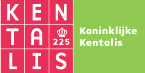 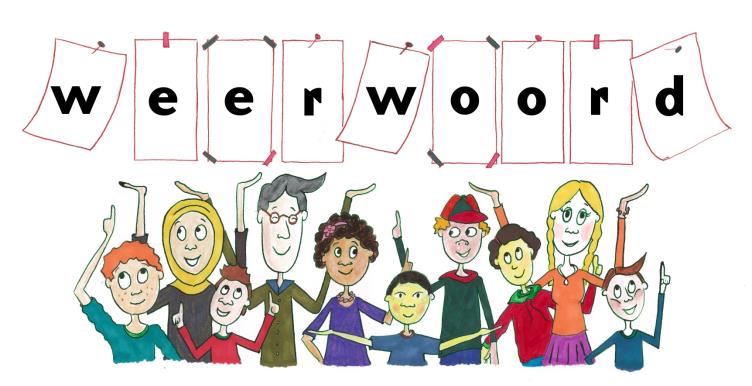 Week 45 – 7 november 2023
Niveau A
de band
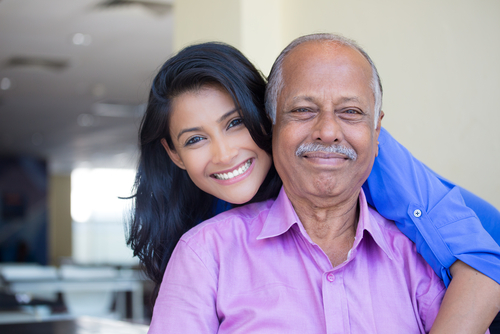 pip
piep
bepalen
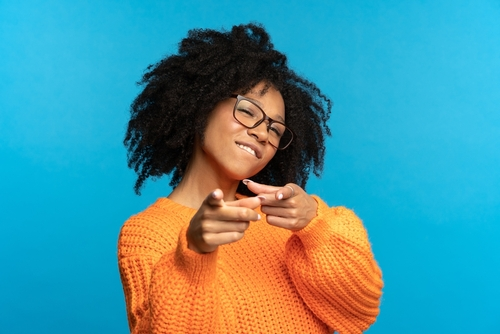 het recht
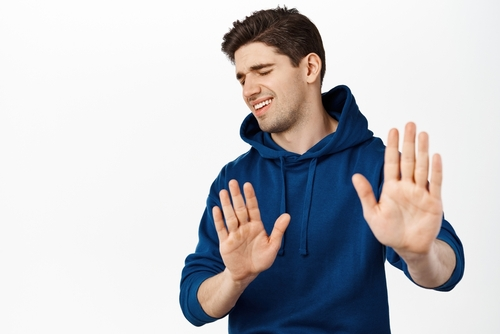 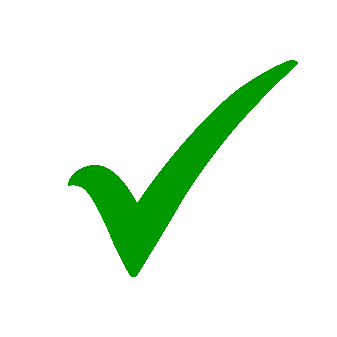 invloed hebben op
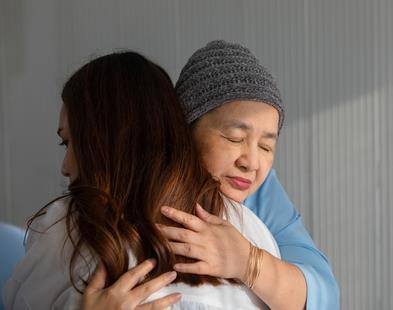 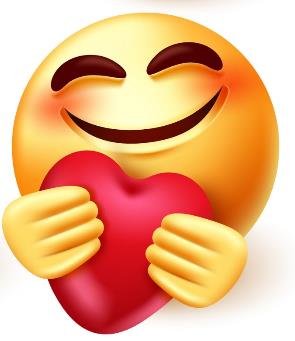 eenzaam
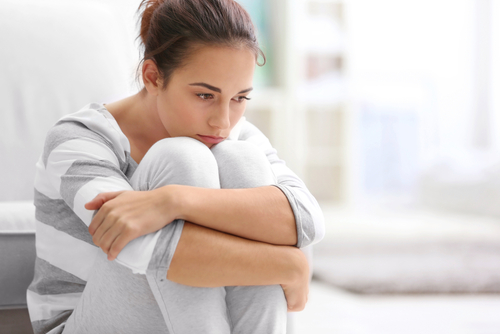 tenminste
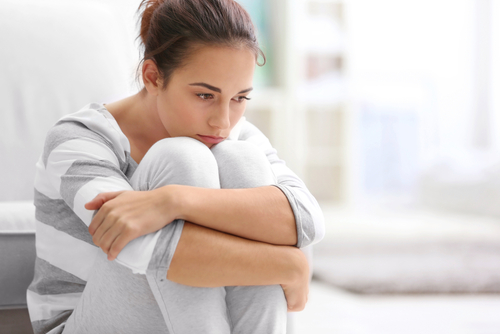 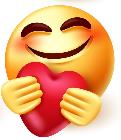 van levensbelang
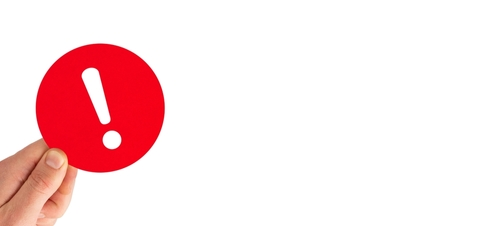 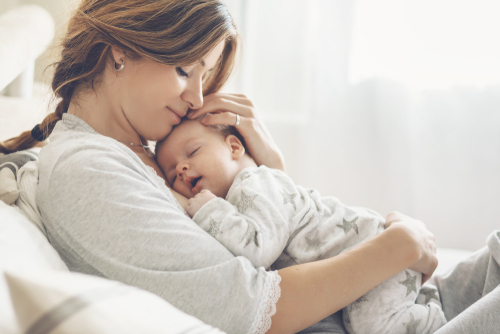 ontspannen
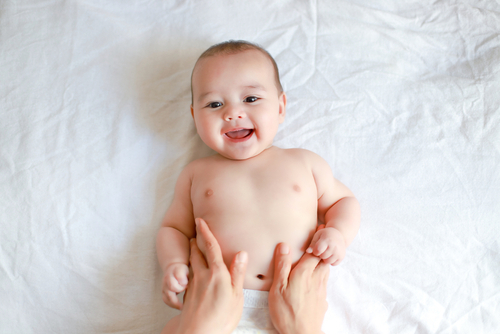 uitgeven
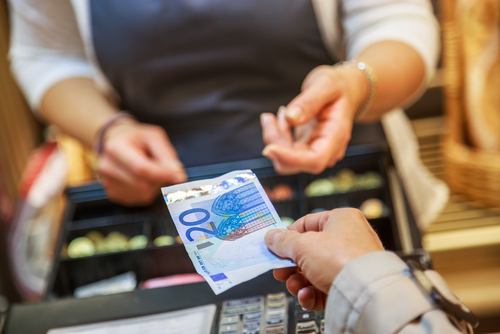 de regering
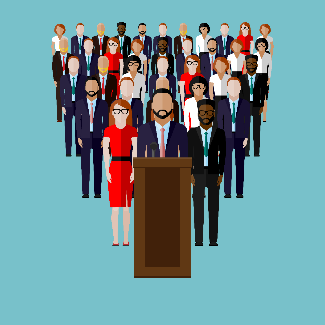 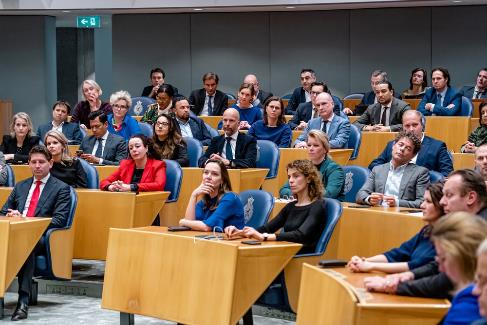 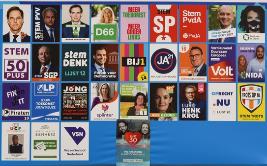 Op de woordmuur:
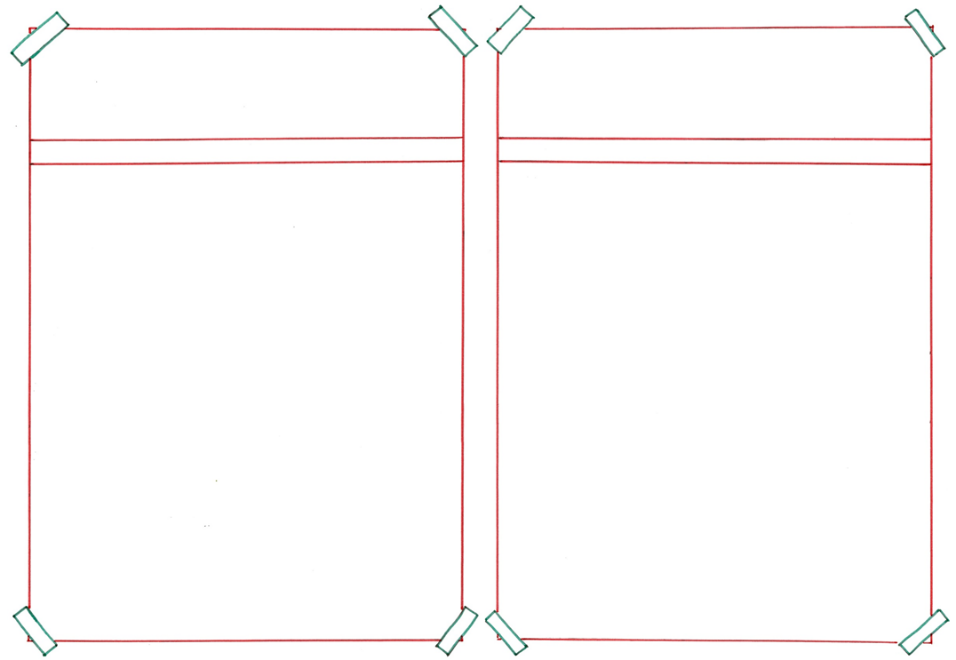 ontspannen
gespannen
= het gevoel dat ergens in je lijf spanning is
 
  
 
  


Een dreumes die zich alleen voelt, is gespannen.
= rustig en prettig

  
 
 

 
   Een baby die veel geknuffeld wordt, is ontspannen.
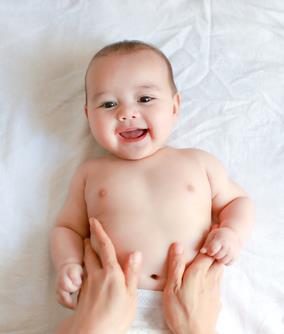 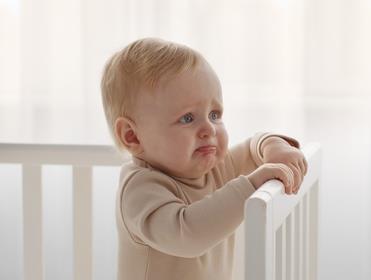 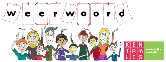 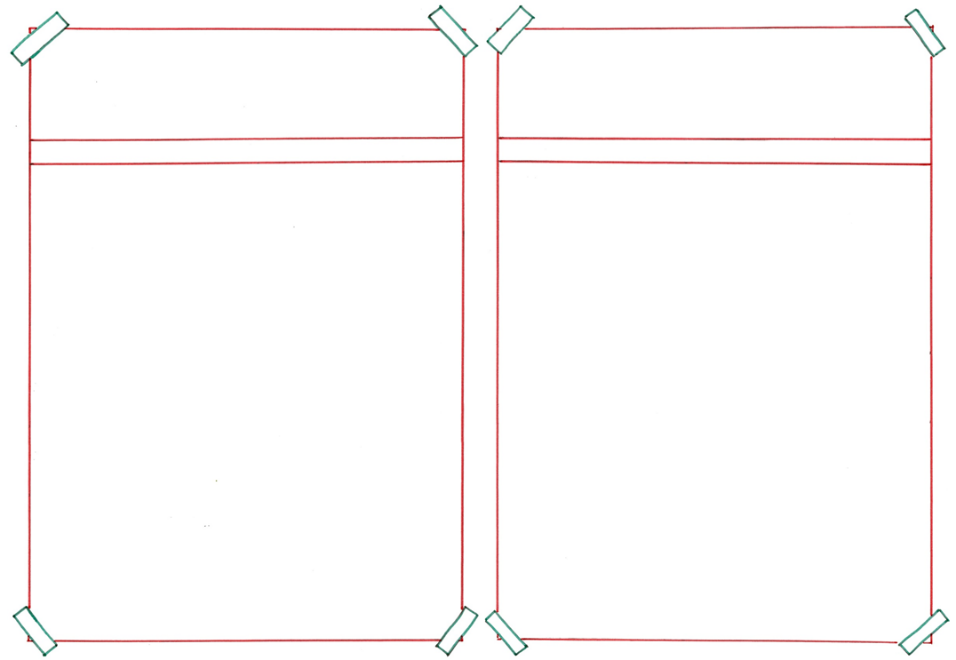 tenminste
wellicht
= wat kan gebeuren
 
 
 
 
 


Als niemand mij had geknuffeld, had ik me wellicht helemaal teruggetrokken.
= in ieder geval

  
 
 


Als je je eenzaam voelt en iemand geeft een knuffel, kun je je een heel stuk beter voelen. Tenminste, dat voel ik wel altijd.
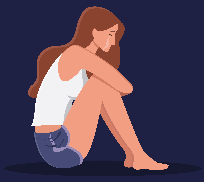 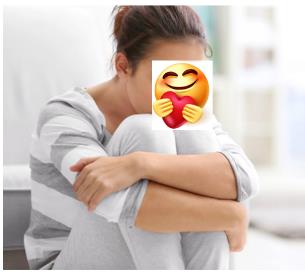 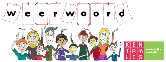 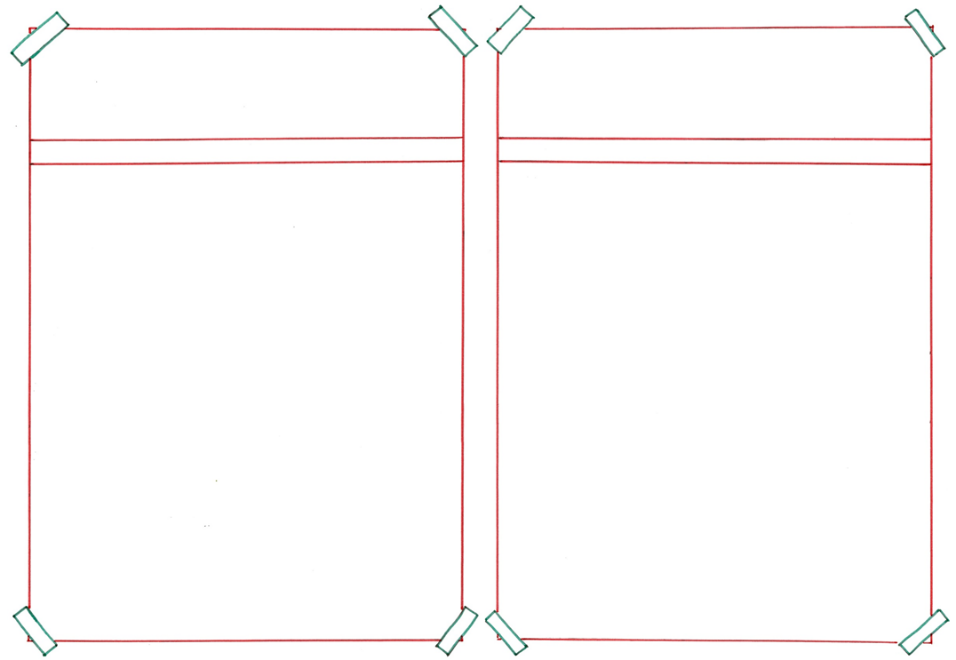 verdienen
uitgeven
= geld gebruiken om iets te kopen 
 
 
 
 
  


Hij geeft elke maand geld uit aan boeken.
= iets krijgen voor wat je hebt gedaan

  
 
 
 


Je kan veel geld verdienen met werken.
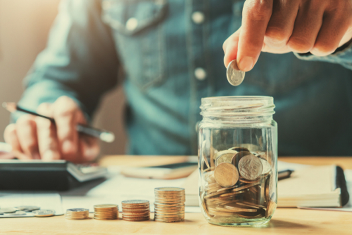 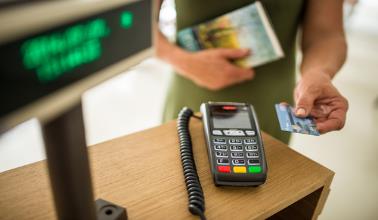 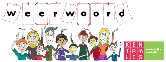 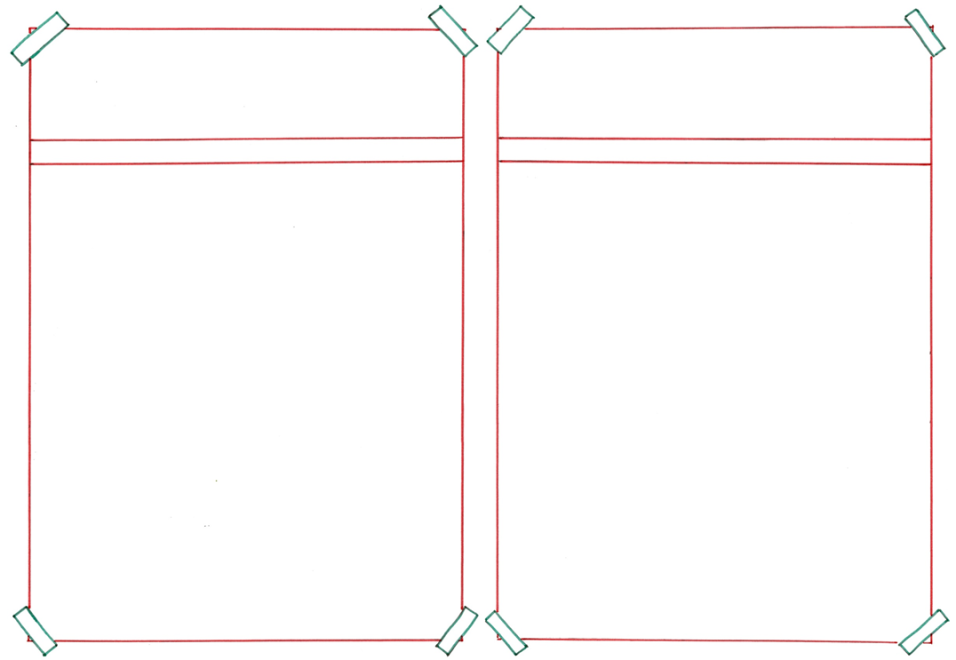 het recht
het verbod
= iets wat je mag doen of mag hebben

 
 
 

 

Je hebt het recht om een knuffel te weigeren.
= iets wat je niet mag doen of niet mag hebben
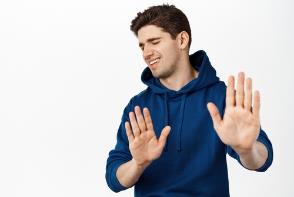 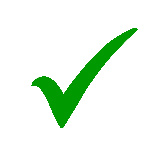 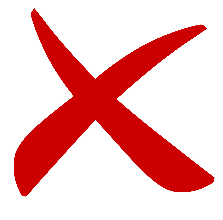 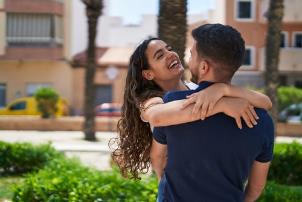 In het land Dubai is er een verbod op knuffelen op straat. Je kunt een boete krijgen.
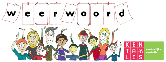 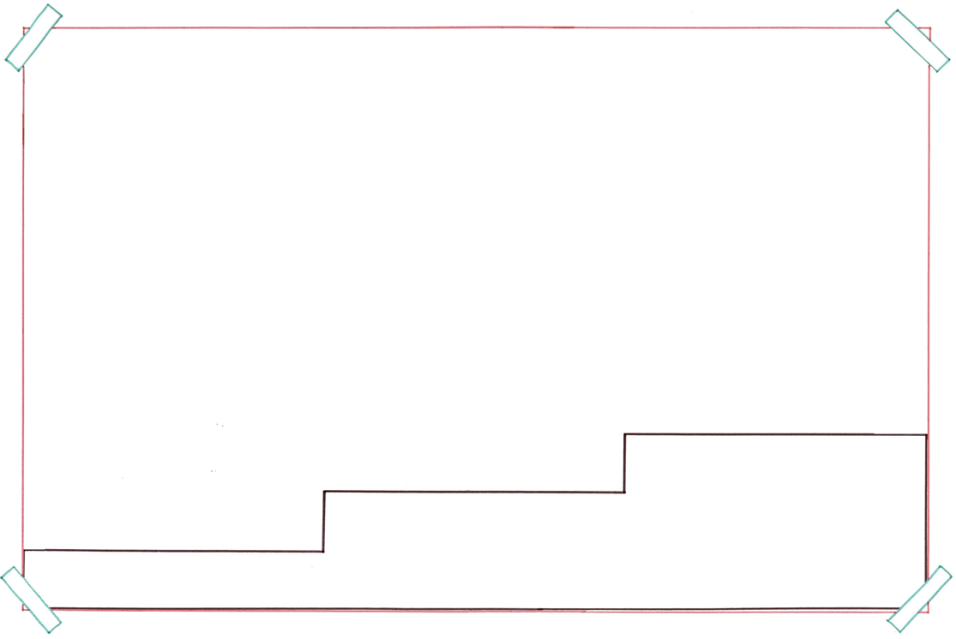 Je mag zelf bepalen wie je een knuffel geeft.
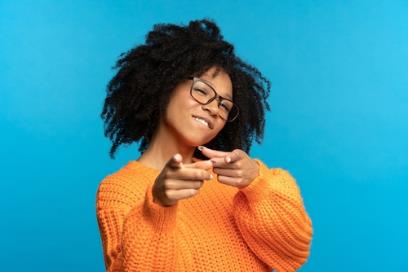 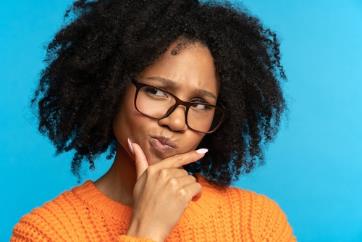 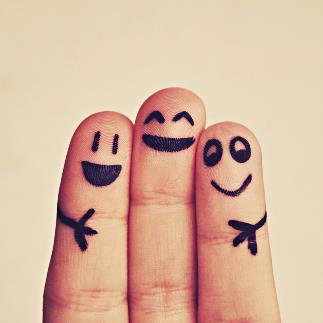 Wereld Knuffeldag
21 januari
bepalen
afwegen
= beslissen
het idee
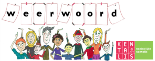 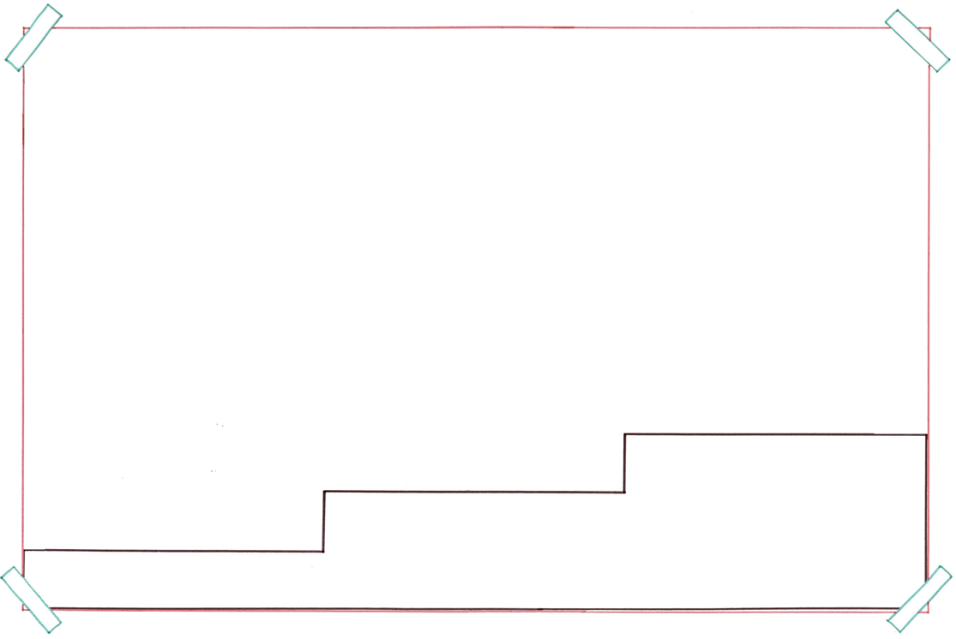 invloed hebben op
= iets of iemand kunnen veranderen
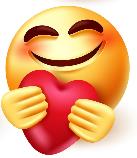 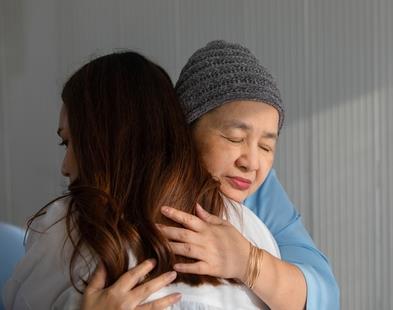 het effect
de knuffel
Een knuffel heeft invloed op hoe je je voelt.
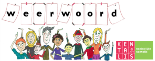 invloed hebben op
= iets of iemand kunnen veranderen
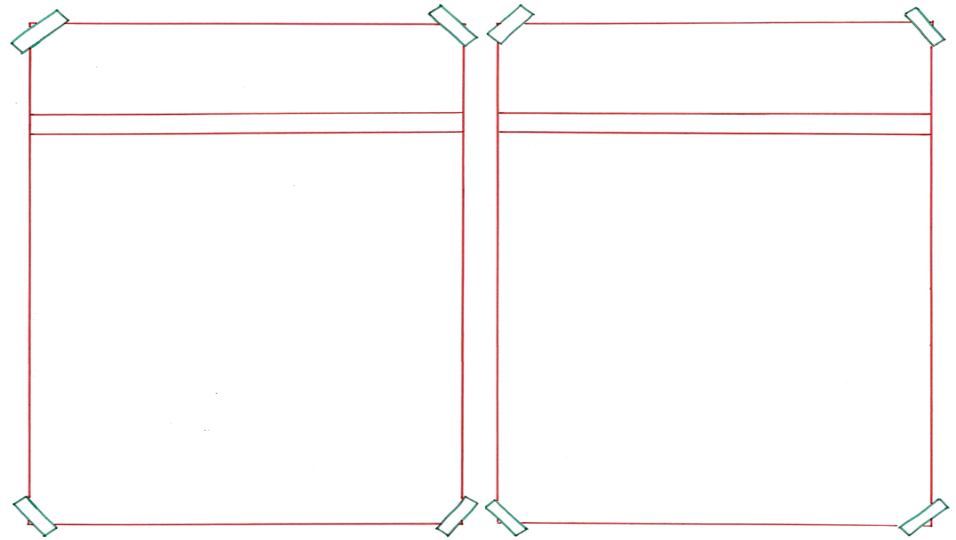 negatief effect
positief effect
=  het verandert slecht
 
  
  

Pesten heeft een negatief effect. Het heeft een negatieve invloed op hoe je je voelt.
=  het verandert fijn
 
 

  
Een knuffel heeft een positief effect. Het heeft een positieve invloed op hoe je je voelt.
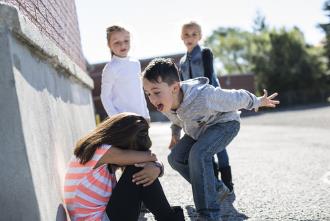 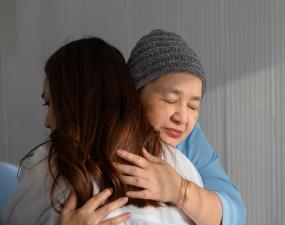 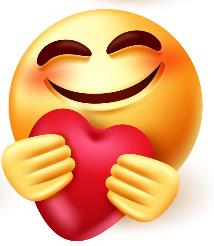 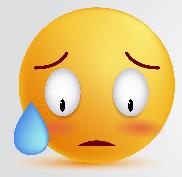 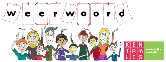 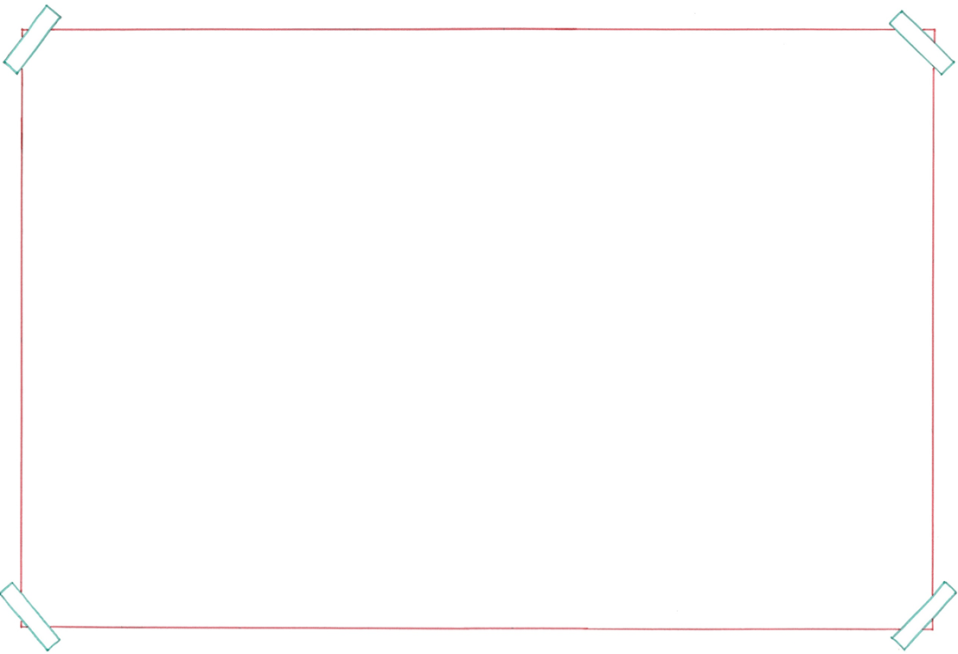 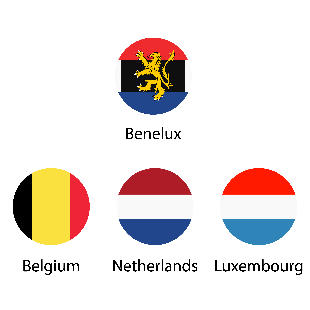 het land
de band
= het gevoel dat je bij elkaar hoort en elkaar begrijpt
de familie
de vriend
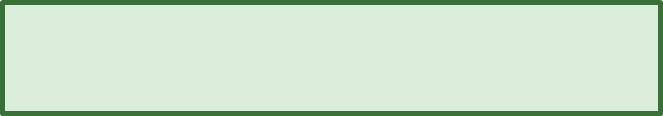 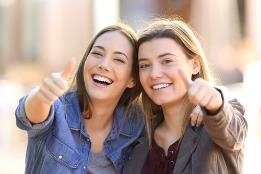 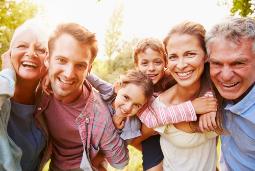 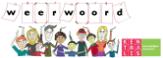 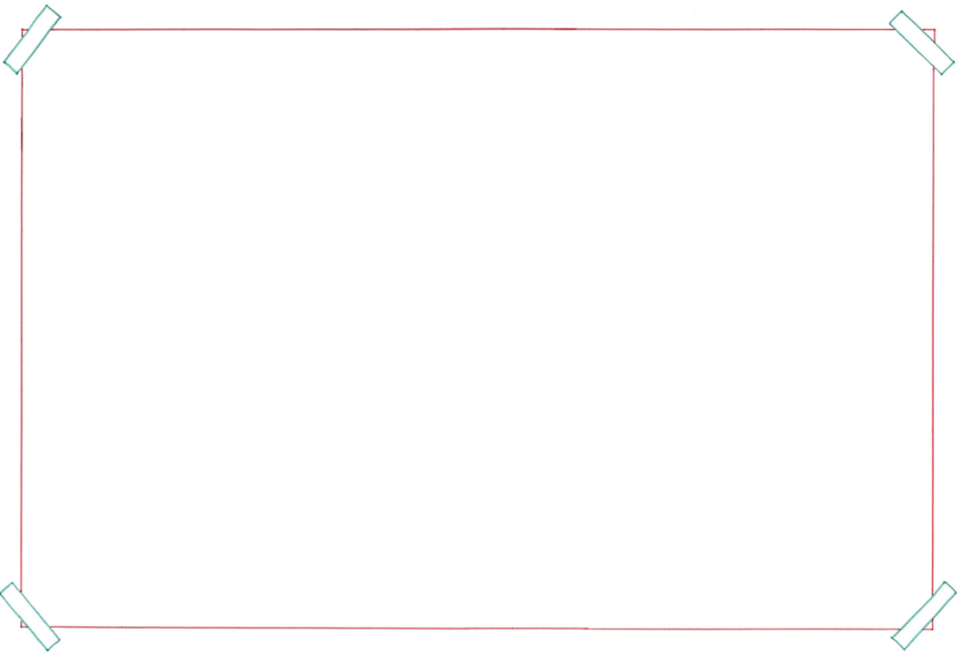 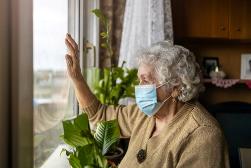 onzichtbaar
eenzaam
= het vervelende gevoel dat je alleen bent
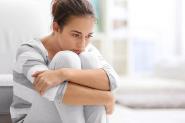 niet verbonden
de gevoelens
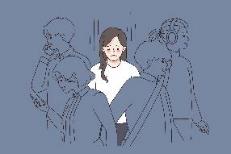 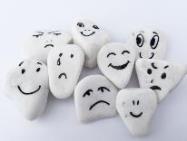 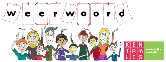 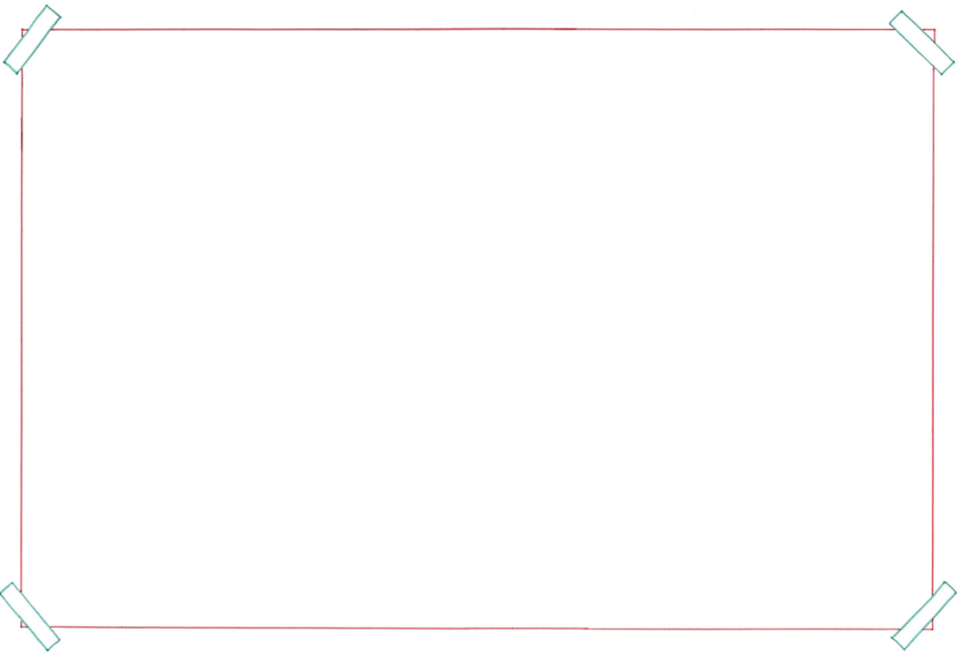 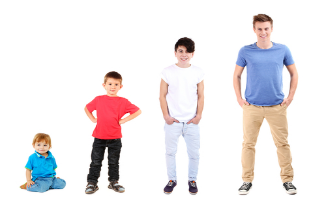 voortbestaan
= het verder blijven bestaan, blijven leven
van levensbelang
= heel erg belangrijk
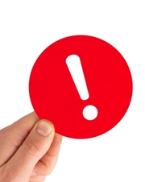 knuffelen
de prioriteit
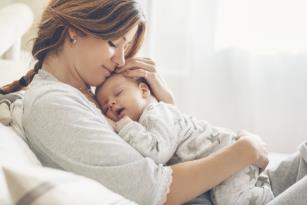 = wat voorrang heeft (omdat het zo belangrijk is)
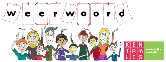 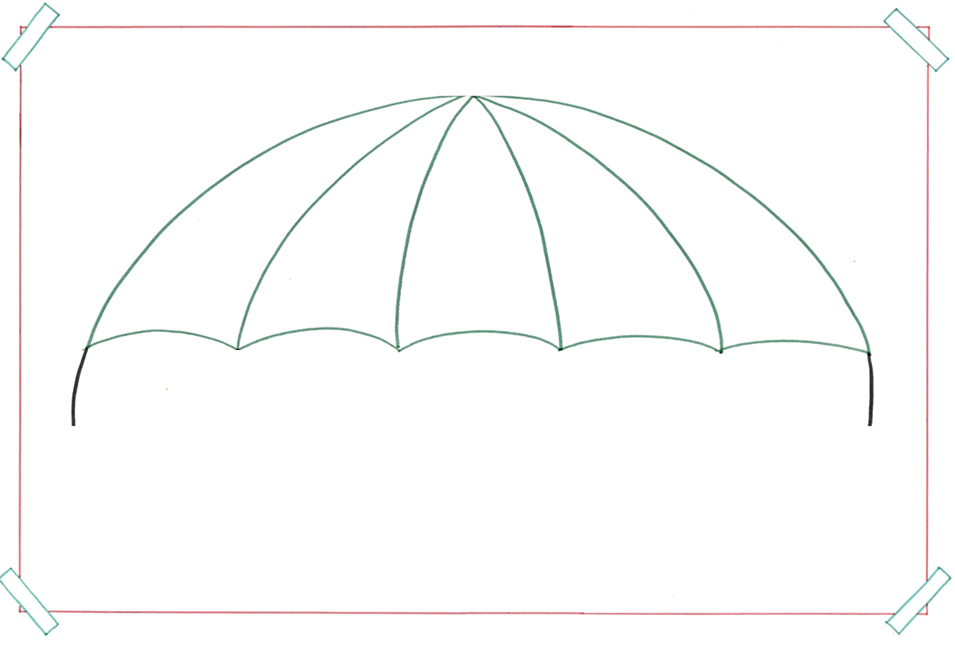 de regering
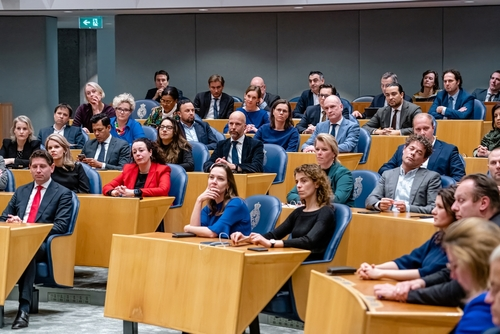 = de koning + alle ministers die het land besturen
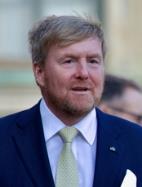 de minister
de koning
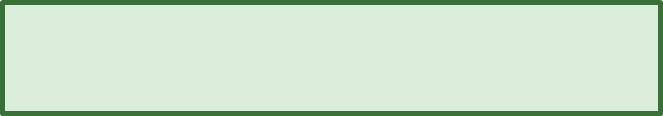 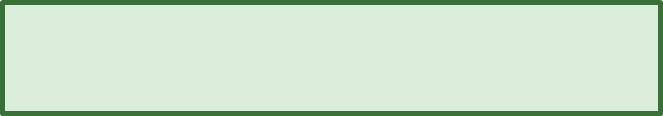 = iemand die samen met anderen beslist wat er in een land moet gebeuren
de premier
= de baas van de ministers
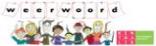